Turizm ve Çevre
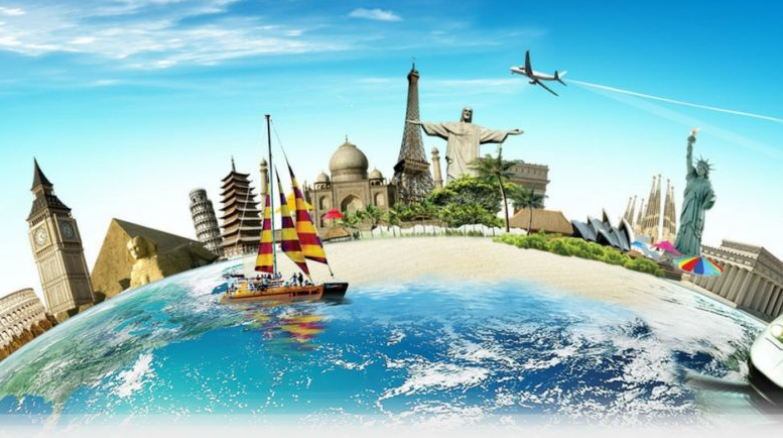 Turizm ve Çevre
Turizmin olumsuz etkileri:
Şüphesiz iyi planlanmadığı takdirde turistik gelişmeler çevrede olumsuz etkiler yaratır. Bu etkiler geliştirilen turizm türüne bağlı olduğu gibi bu gelişmenin boyutuna ve gelişmenin olduğu alanın özelliklerine göre de değişiklik gösterir. Çevrenin TAŞIMA KAPASİTESİNE bağlı olan turizm gelişmesinin boyutu çevresel etkinin boyutunu önemli bir şekilde etkiler. Turizmin çevreye etkili olumsuz etkileri şöyle sıralanabilir;
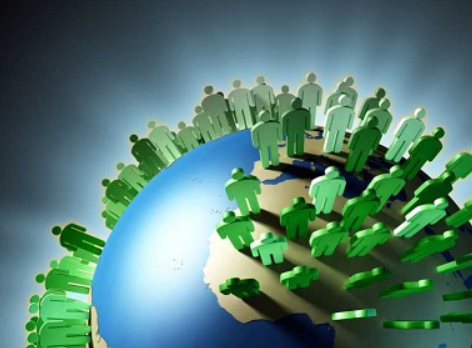 Turizm ve Çevre
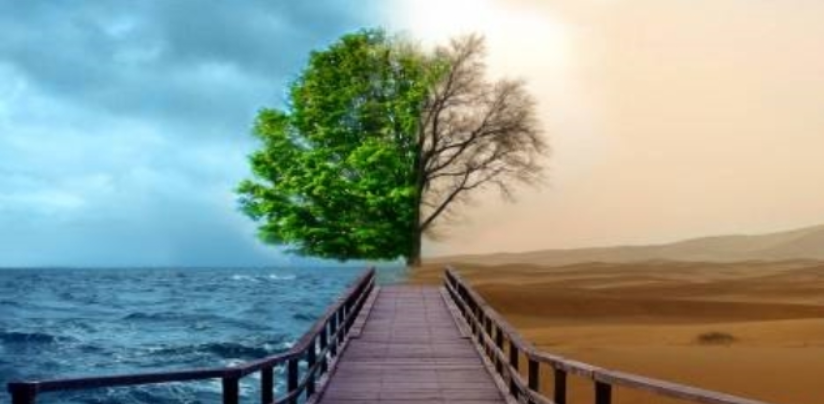 Turizmin olumsuz etkileri:
Su kirliliği: Su insan yaşamı için gerekli olan unsurlardan en önemlisi sayılabilir. Suyun yapısında bulunan mineral oranındaki değişme, tat, koku, berraklık gibi özelliklerinin bozulması suyun kirliliğini ortaya koyar. Su kirliliğinin belirli nedenleri arasında ise tarımsal faaliyetlerden kaynaklanan etkiler (ilaçlama) , toprak erozyonundan kaynaklanan etkiler, bitkilerin çürümesinden kaynaklanan etkiler, hayvansal atıklar, tarımsal mücadele ilaçları, endüstriyel atıklar, kimyasal kirleticiler, fizyolojik kirleticiler, biyolojik kirleticiler, atmosfer kirliliğinin etkileri, tehlikeli atıkların doğaya bırakılması, yerleşim alanından gelen kirleticiler
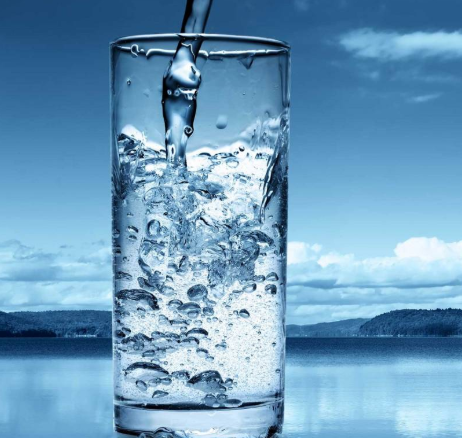 Turizm ve Çevre
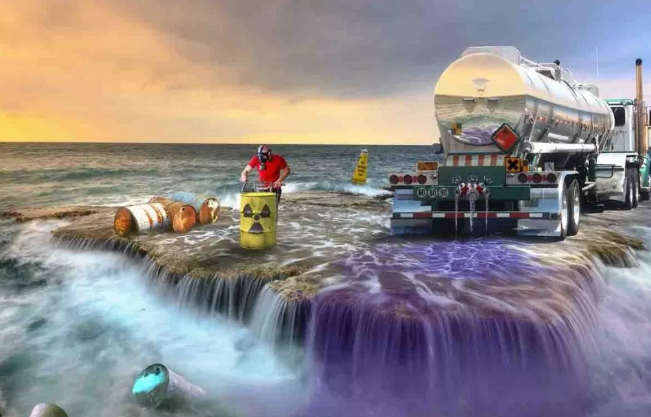 Turizmin olumsuz etkileri:
Turizm alanlarında özellikle tesislerin atık sularının ne şekilde yok edileceği konusu bir sorun oluşturmaktadır. Çünkü atık suyun çevredeki nehir, göl, deniz gibi doğal su kaynaklarına verilmesi su kirliliğini arttırmaktadır. Özellikle gezi amaçlı deniz araçları ve gemilerden bırakılan yağ, gaz, petrol ve petrol ürünleri deniz suyundaki oksijen miktarının azalmasına ve su kirliliğine yol açmaktadır. Su ortamlarına atılan Şişe ve kutu gibi  atıklar ve bu atıklardan süzülen ve özellikle zor çözülen deterjan gibi maddeler su kirliliğini yaratan nedenler arasında sayılabilir.
Turizm ve Çevre
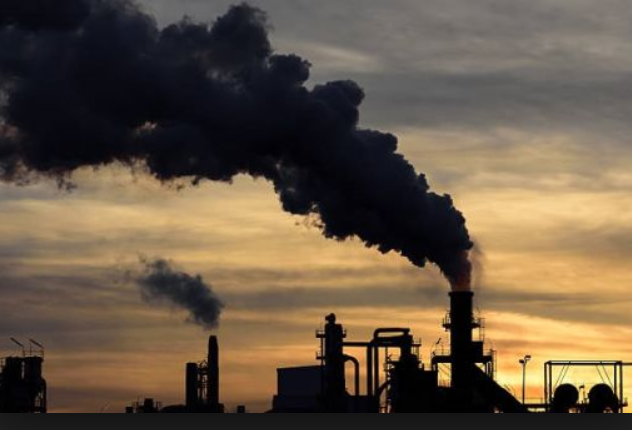 Turizmin olumsuz etkileri:
Hava Kirliliği: Hava dinamik bir ortamdır ve devamlı değişebilirliği onun çevresel bir değer olarak canlı yaşamı üzerinde değişik etkiler ortaya çıkarmasına yol açmaktadır. Aslında saf bir havadan söz etmek mümkün değildir. Hava içerisindeki değişik gazlar zaman zaman farklı oranlarda olabilmektedir. Havanın dinamik yapısı onun kendini sürekli yenileyebileceğini ve asla kirlenmeyeceği düşüncesine neden olabilmektedir. 
Oysa kirletici etkilerle hava içerisindeki gazların oranında insan yaşamını tehlikeye sokacak değişimler olabilmektedir. Bunun sonucunda ikamesi olmayan bir kaynak olarak havanın kirliliği canlı yaşamını tehlikeye sokmakta ve özellikle insanların sağlıkları üzerinde etkili olmaktadır. Hava kirliliğinin Kaynakları arasında ise; taşıtların yaydığı egzoz gazları sanayi tesislerinden atmosfere yayılan duman ve is görünümlü gazlar, artan nüfusu ile insanoğlunun artan oksijen tüketimi, sanayi üretiminde kullanılan gazlar gibi çok değişik unsurlar sayılabilir.
Turizm ve Çevre
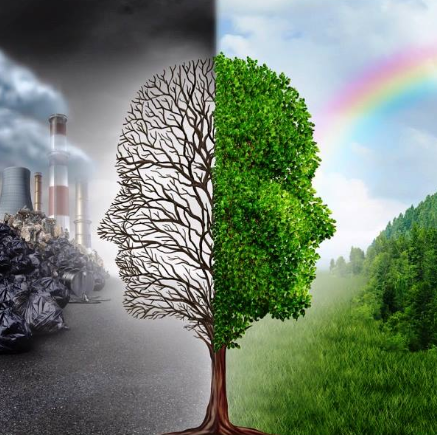 Turizmin olumsuz etkileri:
Hava kirliliği kirliliğe neden olan eylemin yapıldığı alanla sınırlı kalmamaktadır. Atmosfere yayılan gazların sınırsız hareket etme niteliğine bağlı olarak kirlilik bütün yeryüzünü etkilemektedir. Bu nedenle de endüstriyel bölgelerde hava kirliliğine yol açan gaz salınımları kutup bölgelerindeki canlı yaşamını bile tehdit etkimektedir. Turizmde hava yolunun yaygın olarak kullanılmasının uçakların çevresel etkilerinin hissedilebilir hale gelmesine neden olmuştur. Uçaklar ve diğer turist transfer araçları turistik bölgelerde hava kirliliğinin nedenlerinden biri haline gelmiştir.
Turizm ve Çevre
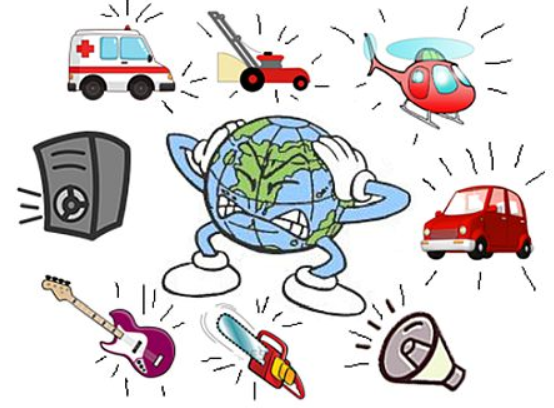 Turizmin olumsuz etkileri:
Gürültü Kirliliği: Hoşa gitmeyen ve kulağı tırmalayıcı sese gürültü denir. Gürültünün insan yaşamı üzerinde etkileri bulunmaktadır. Özellikle gelişim çağındaki kişilerde kalıcı problemlere yol açtığı bilinmektedir bunun dışında gürültü insanlarda stres, devamlı bir sinirlilik hali, tedirginlik, kan basıncı ve kalp hastalıkları gibi sorunlara yol açmaktadır. İnsan dışındaki canlılar içinde önemli oranda tedirginlik kaynağı olan gürültü görüldüğü alanlardaki doğal dengeyi bozmakta hayvanların üreme ve rutin davranışlarının olumsuz etkilemektedir. Gürültü kaynaklarına göre doğal ve  yapay gürültü olarak ikiye ayrılır. Doğal gürültüler yanardağ patlamaları, yağmur, şimşek, rüzgar, yapay gürültüler eğlenceden kaynaklı gürültüler, mekanik gürültüler, uçak gürültüleri, bomba, top atışları, trafik gürültüsü, ve sanayiden kaynaklanan gürültü olarak ortaya çıkmaktadır. Turizm alanında ise en çok kaynaklanan Ulaştırma, eğlence ve trafik gürültüsüdür.
Turizm ve Çevre
Turizmin olumsuz etkileri:
Toprak Kirliliği:Toprak çevresel değerler içerisinde bütün sanayi kolları ve endüstrilerce üzerinde yaşamsal faaliyetlerin yürütülmesi bakımında en vazgeçilmez olandır. Bu aynı zamanda her faaliyetin toprak örtüsü üzerinde doğrudan bir etkisi olduğunu da ortaya koymaktadır.
Toprak kirliliği ise temizlenmesi en zor bazen de olanaksız olan bir kirlenme şeklidir. Başta tarımsal faaliyetler olmak üzere hemen hemen her endüstrinin oluşturduğu baskı ,bitki örtüsünün kalkması, toprak kalitesinin bozulması, çölleşme, erozyon ve benzeri sonuçlar doğurmaktadır. Genel olarak yanlış saha kullanımları toprak kirliliğini doğurmaktadır. Bunun yanında tarımsal faaliyetler de bilinçsiz davranılması özellikle yanlış ilaçlama, yanlış ekim yapma ve sanayi alanındaki atıkların yol açtığı toprak kirliliği çevre kalitesini büyük oranda bozmaktadır.
Turizm alanında saha kullanım modellerine bağlı olarak toprağın plansız ve bilimsel olmayan yöntemlerle kullanılmış, atıkların çevreye yayılması, ilaçlı ve kimyasal madde karışmış suların toprağa verilmesi gibi nedenler toprak kirliliğini arttırmaktadır. Turizmin yarattığı arazi talebi, verimli tarım alanlarını turistik alanlara dönüştürmekte, tarihi ve doğal sitleri, kamu mülkiyetinde ki ormanları dahi baskı altında bulundurmaktadır. Kaybolan tarım alanları bölgenin ekolojik yapısının bozulmasına neden olmaktadır.
Turizm ve Çevre
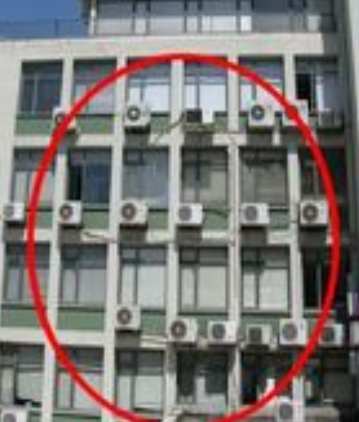 Turizmin olumsuz etkileri:
Görüntü Kirliliği:
Görüntü kirliliği çeşitli nedenlerden kaynaklanabilir .Bunlardan bazıları şunlardır.
Çevre’nin mimari ve doğal yapısına uygun olmayacak şekilde dizayn edilmiş yapılar:
-Dış yüzeylerde uygun olmayan yapı malzemelerinin kullanılması-Turistik tesislerin dış görünümlerinin kötü bir şekilde planlanması-Uygun olmayan peyzaj-Elektrik, telefon gibi hatların toprak üstünden geçen tesisatlarının çirkin görüntüsü-Yapılaşmadan dolayı manzaranın engellenmesi-Binaların ve peyzajın kötü bakımı
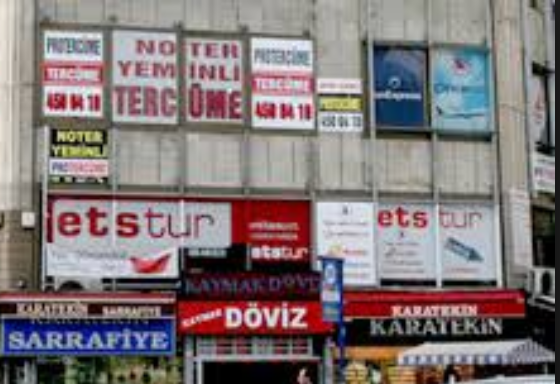 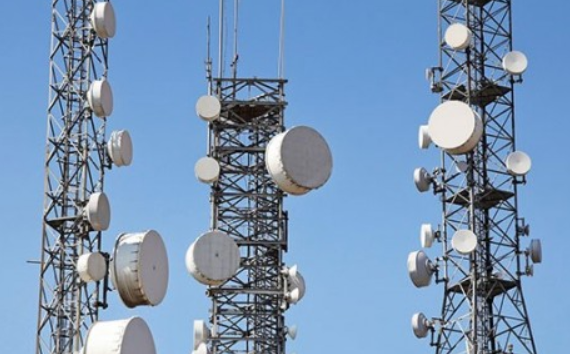 Turizm ve Çevre
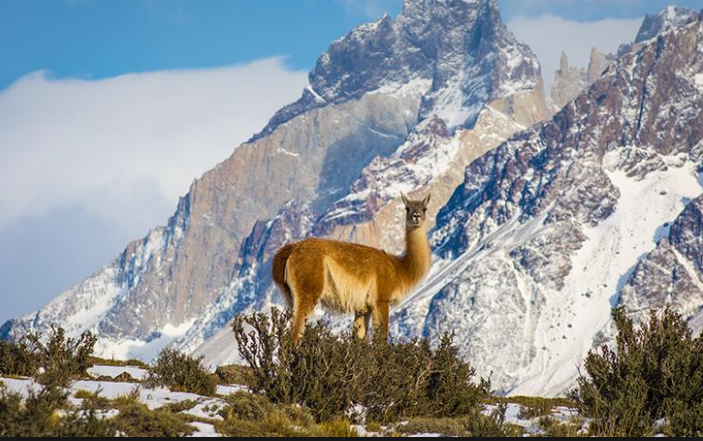 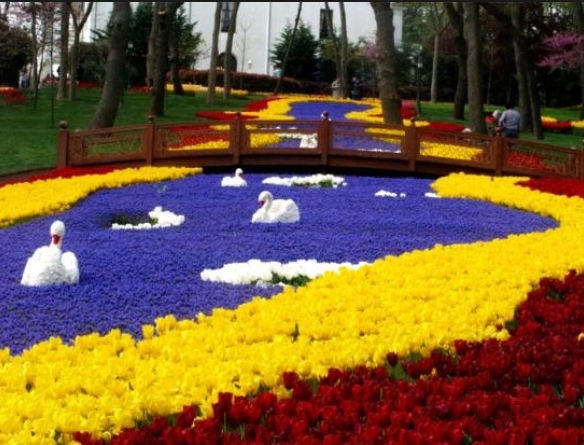 Turizmin olumsuz etkileri:
Flora-Faunada Bozulma:
Flora, bir bölgenin bitki çeşitliliğine ve bitki çevresini ifade eder. Bitkiler hem peyzaj ve görünüm açısından çevrenin tamamlayıcı unsurudur hem de ekolojik denge açısından vazgeçilmez öğeleridir. Fauna ise hayvan çevresini ifade eder. Bölgede yaşayan hayvanlar o bölgenin ekolojik döngüsü içerisinde önemli birer unsurudur. Doğal çevre flora ve fauna dan ayrı düşünülemez.
Bitki ve hayvan ortamlarında sonradan ortaya çıkan bozulmalar doğal çevrenin seyrini sekteye uğratmaktadır. Öyle ki bu bozulmalar toprakta bile değişik çevresel kötüye gidişin kaynağı olabilmektedir. Turizm amaçlı aşırı kullanımlar örneğin; park ve koruma alanlarında büyüyen bitkilerin koparılması, ağaçların kampçılar ya da tırmanıcılar tarafından kamp ateşi yapmak için kesilmesi, fazla kullanımdan dolayı erozyon oluşması, hayvanların kontrolsüz olarak fotoğraflarının çekilmesi ve beslenmesi sonucu bu hayvanların davranışlarının olumsuz etkilenmesi, sahil bölgelerinde turizm amaçlı kullanım sonucu deniz hayatının kirlenmesi bunun sonucu deniz hayvanları ve bitkilerinin olumsuz etkilenmesine neden olabilmektedir. Turizmin genellikle temiz ve ender güzellikte çevresel değerlere sahip bölgelerde geliştiği düşünülürse tüm bu ekolojik bileşenlerin bozulmasına ve kirlilik oluşmasına doğrudan bir etkisi olduğu tahmin edilebilir.
Turizm ve Çevre
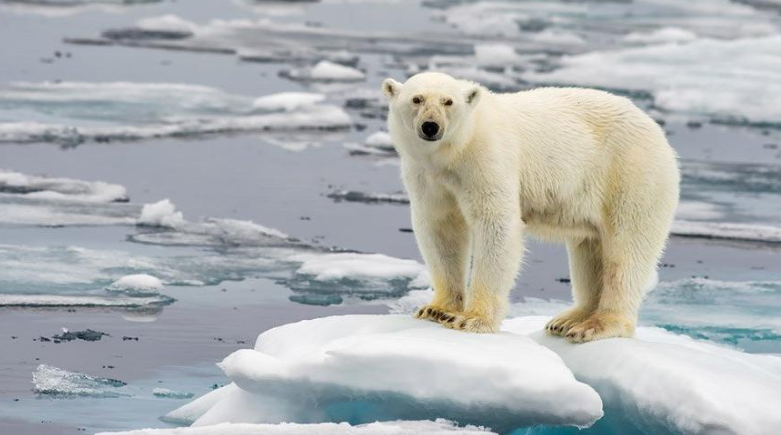 Turizmin olumsuz etkileri:
Küresel Isınma Ve İklim Değişikliği:Küresel ısınma, fosil yakıtların tüketilmesi, sanayi üretimi, orman alanlarının yok edilmesi gibi nedenlere bağlı olarak atmosferin doğal işleyişinde ve klimatolojik özelliklerde görülen değişmedir. Atmosferde tutulan ve belli oranlarda bileşime sahip gazlar güneş ışınlarının yerküre de tutulmasını ve emilmesini düzenleyerek yeryüzünün ısısını dengelemektedir. Bu duruma sera etkisi denmektedir. Ancak yeryüzündeki enerji kullanımına ilişkin faaliyetler, sanayileşme, egzoz salgınları nedeniyle bu gazların oranlarında görülen değişim sebebiyle güneş ışınlarının yeryüzünde tutulması oranı ve bu işleyiş oranı bozulmaktadır buna bağlı olarak ta yerkürenin ısısı daha önceki çağlarda görülmediği oranlarda ve sürekli olarak artmaktadır. Örneğin 1998 yılında ölçülen küresel ortalama sıcaklık aletli yüzey ısısı ölçümlerini yapılmaya başlandığı 1860 yılından bu yana ölçülmüş en yüksek sıcaklık değeridir. Bu bozulma neticesinde 2050 yılına kadar ortalama yeryüzü sıcaklığının 1-4.5 derece artacağı öngörülmektedir. Bu artış deniz suyu seviyesinde 15-95 santimlik bir artış doğuracaktır.
Turizm ve Çevre
KAYNAKÇA
Nüzhet Kahraman-Oğuz Türkay- Turizm Ve Çevre
Cengiz Demir-Aydın Çevirgen-Turizm ve Çevre Yönetimi
Cengiz Demir-Aydın Çevirgen-Eko Turizm Yönetimi
Muammer Tuna- Turizm, Çevre ve Toplum